ÇOCUKLUK ÇAĞI DÖKÜNTÜLÜ HASTALIKLARI
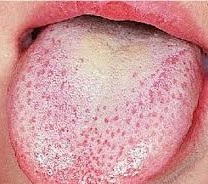 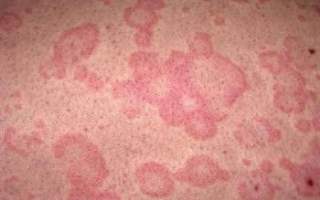 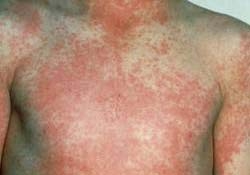 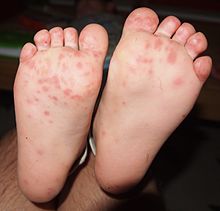 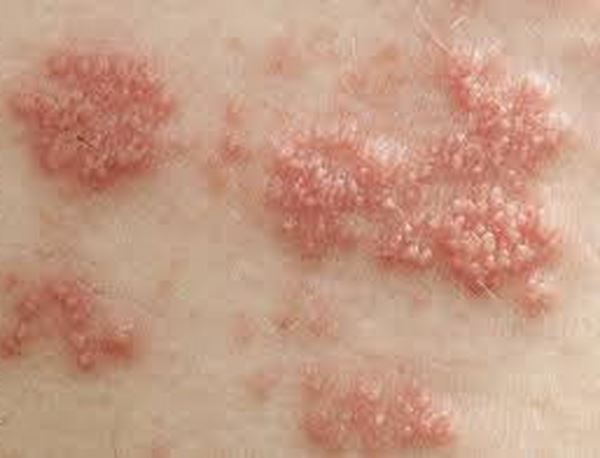 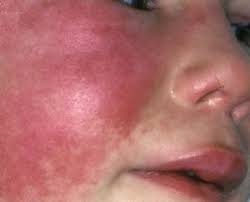 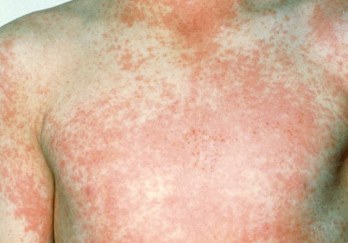 ARŞ. GÖR. DR. CUMA ALİ ZOBA
KTÜ Aile Hekimliği Anabilim Dalı
06.11.2018
Sunum Planı
Amaç
Hedefler
Döküntülü hastalıkların sınıflandırılması
Döküntülü hastaya yaklaşım
Döküntülü hastalıklar
Özet
Kaynaklar
Amaç
Döküntülü hastaya yaklaşım ve döküntülü hastalıklar hakkında bilgi vermek.
Hedefler
Cilt lezyonlarını tanımlayabilmek.
Döküntülü hastalıkları sınıflayabilmek.
Döküntülü hastanın öyküsünde ve fizik muayenesinde dikkat edilmesi gereken özellikleri sayabilmek.
Döküntülü hastalıkların özelliklerini ve seyrini sayabilmek.
Döküntülü hastalıkların ayırıcı tanısını yapabilmek.
Döküntü
Döküntü = Egzantem = Rash
      
       Hastalıkların seyri sırasında deride beliren kırmızı renkli lezyonlardır.
Cilt lezyonlarının tanımı
Cilt lezyonlarının tanımı
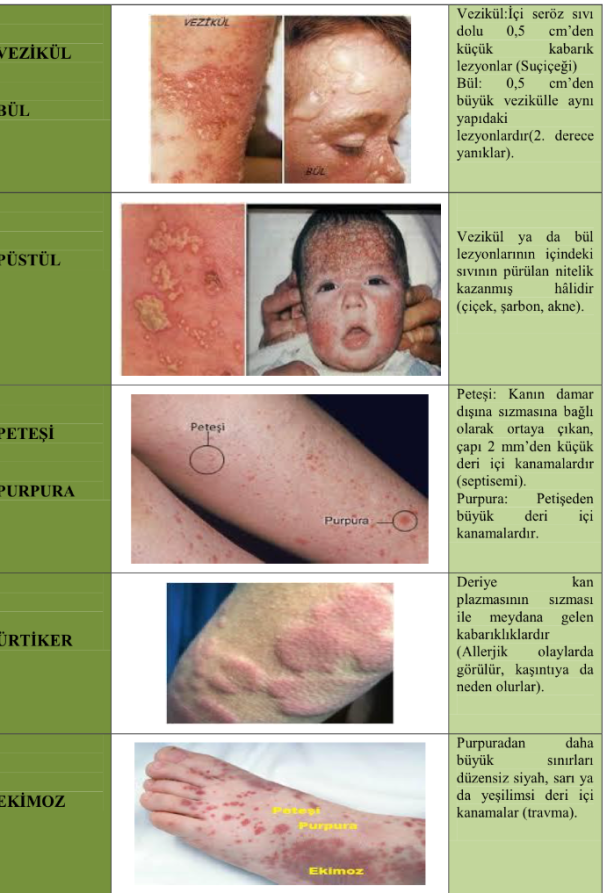 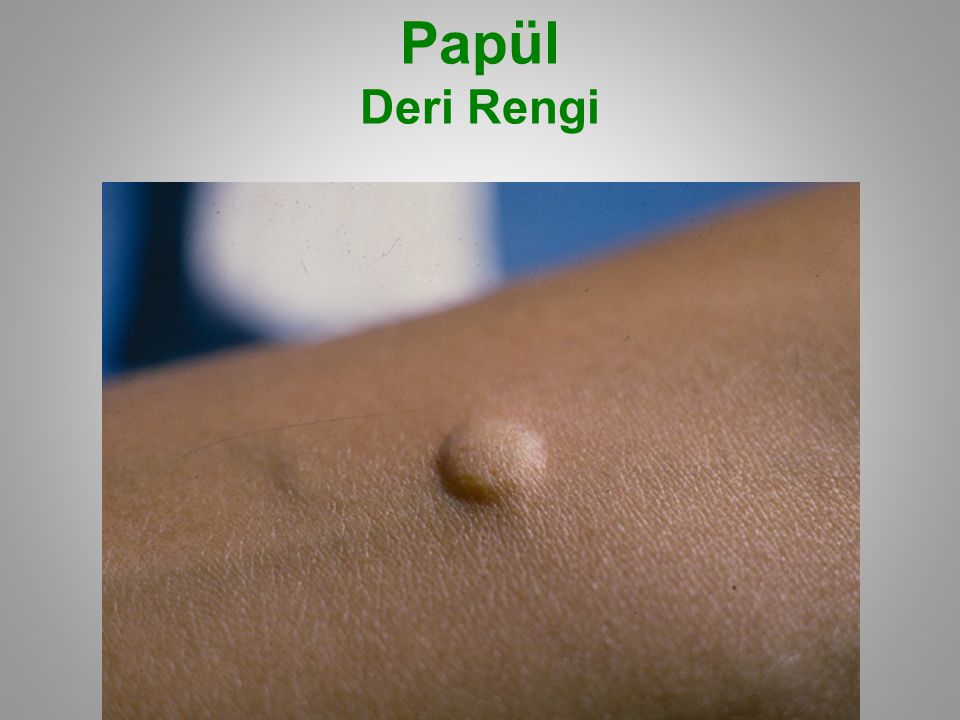 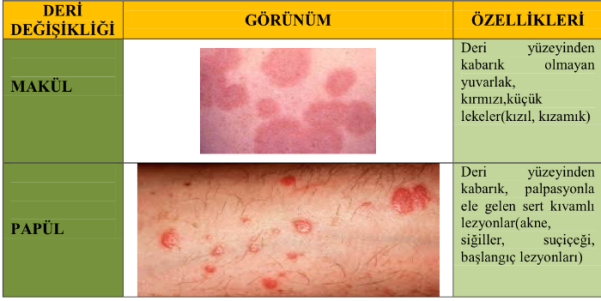 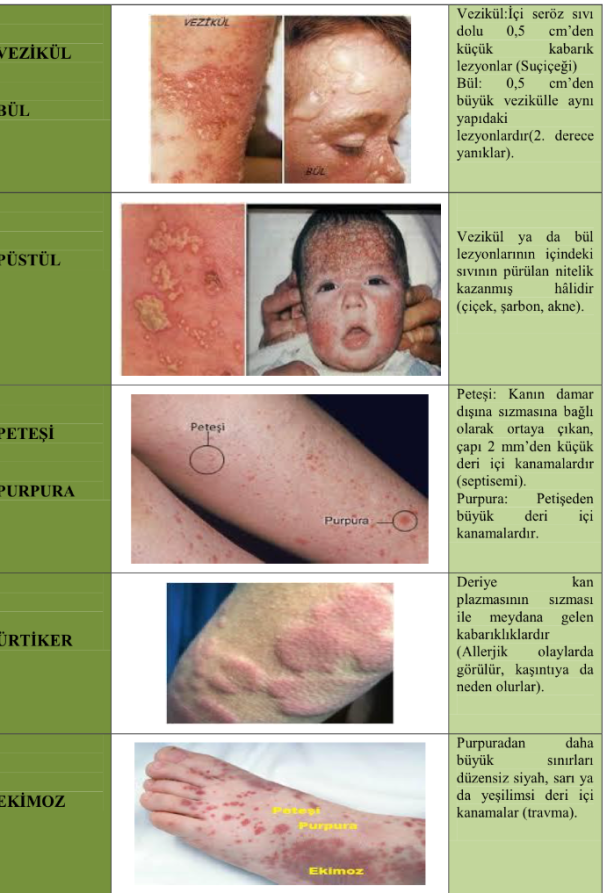 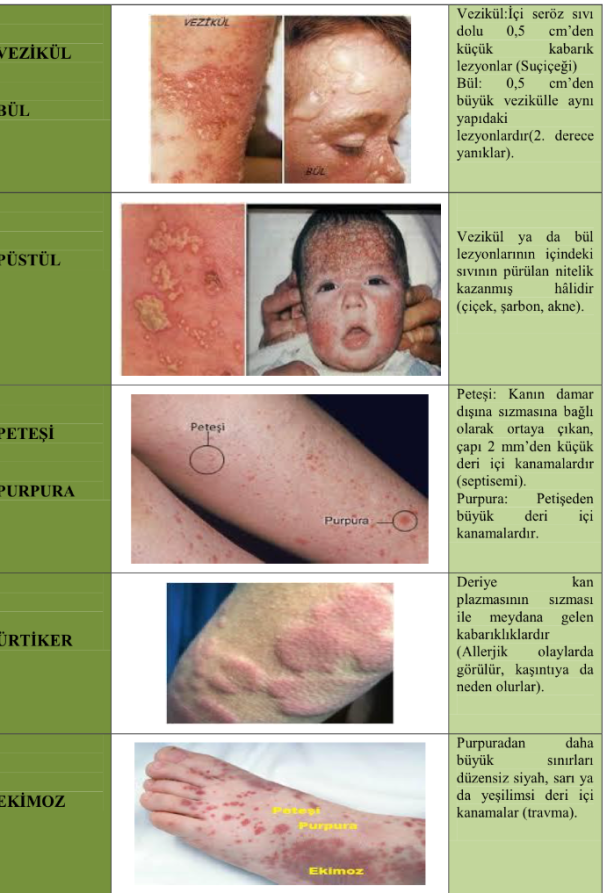 Döküntü çeşitlerine göre hastalıklar
Döküntülü hastalıkların etiyolojisi
Döküntülü hastaya yaklaşım
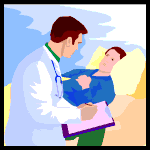 Anamnez:
Yaş

Yakınmaların süresi

Döküntü dışında başka yakınma olup olmadığı,

Döküntünün özellikleri
Döküntülü hastaya yaklaşım
Anamnez:
Temas öyküsü,

Hayvan maruziyeti,

Aşılanma durumu,

Ek hastalık,

İlaç kullanımı.
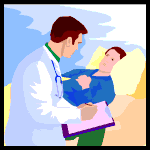 Döküntülü hastaya yaklaşım
Fizik muayene:
Genel görünüm,

Vücut sıcaklığı,

Döküntünün özellikleri 

Döküntünün yerleşimi 

Lenf bezi büyümesi olup olmadığı, varsa yerleşimi
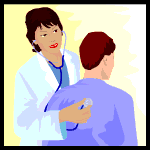 Döküntülü hastaya yaklaşım
Fizik muayene:
Ağız ve boğaz incelemesi 

Gözlerin görünümü (konjonktivit),

Saçlı deri (lezyon olup olmadığı),

Hidrasyon durumu,

Multiorgan tutulumu ile ilişki
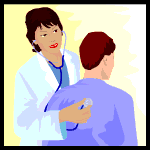 Kızamık
Kızamık = Rubeola = Measles

Etken paramiksoviridae ailesinden RNA virüsüdür.

Damlacık yolu ile bulaşır.

Sıklıkla kış ve ilkbahar aylarında görülür.

İnkübasyon süresi 10-12 gündür.

Bildirimi zorunlu hastalıktır.

Prodromal dönemde yüksek ateş, kuru öksürük, nezle, konjonktivit ve 2-3. günlerinde koplik lekeleri görülür.
Kızamık
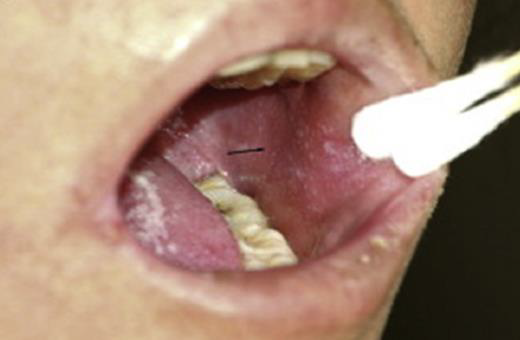 Kızamık
Kızamık hastalığı olan kişiler döküntünün başlamasından 4 gün öncesine, döküntünün sona ermesinden ise 4 gün sonrasına kadar bulaştırıcı kabul edilmektedir. 

Hastalık, döküntülerin ortaya çıkmasından yaklaşık 14 gün sonra sona erer.

Prodromal dönemin sonunda ateşin 40°C’ye yükselmesiyle beraber döküntüler belirir.
Kızamık
Döküntüler, kulakların arkasından, saç çizgisi boyunca, yanakların posteriorunda ve boynun yanlarında görülmeye başlar.

Önce makül, daha sonra makülopapül halini alır, yüze, boyuna, kollara ve göğüse yayılır. 

İkinci 24 saatte karın, sırt, alt ekstremitelere yayılır ve 2-3 günde yaygınlaşır.

Yüzden başlayarak sırayla solar.
Kızamık
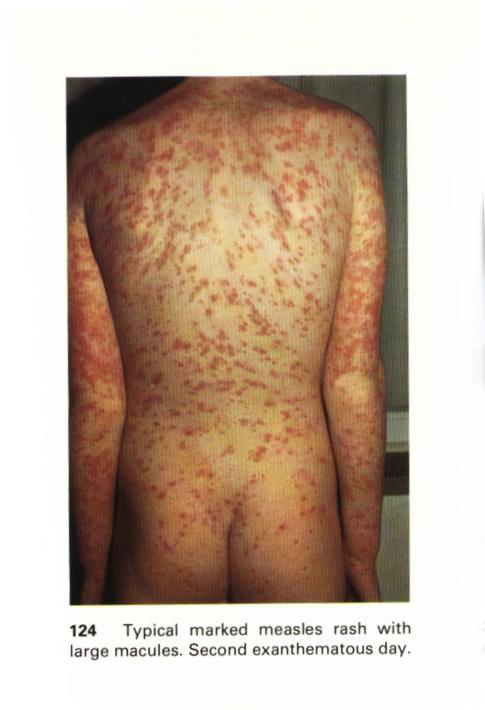 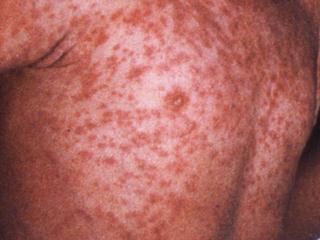 Kızamık
Kızamık tanısı için gerekli laboratuvar kriterleri:

Kızamığa özgü IgM antikoru saptanması veya 
Kızamık virüs izolasyonu veya 
PCR ile kızamık RNA saptanması veya 
2-4 hafta arayla alınan serum örneklerinde kızamığa özgü IgG antikor titresinde belirgin artış (en az 4 kat).
Kızamık
Tedavi:
Kızamığın spesifik bir tedavisi yoktur. Tedavi destek tedavisidir.
 
Antipiretikler*,

Sekonder bakteriyel enfeksiyonlar varsa antibiyotik tedavisi uygulanır. 

Özellikle malnütrisyonu olan vakalarda A vitamin** desteği verilmelidir.

* Parasetamol 40-60 mg/kg/gün, 4 dozda, ağızdan 
** Dünya Sağlık Örgütü, eksiklik olan yörelerde A vitamini kullanımı önermektedir. A vitamini, komplikasyon gelişme olasılığı olan ya da komplikasyon gözlenen olgularda, 1 yaşın üzerinde 200.000 IU, 6 ay ile 1 yaş arasında 100.000 IU,ağızdan bir kez verilmelidir.
Kızamık
Komplikasyonları:
Diyare, 
Otitis media, 
Pnömoni, 
Ensefalit,
Subakut sklerozan panensefalit, 
Ölüm.
Kızamık
Sevk kriterleri:
Ağır pnömoni,
Ensefalit,
Larenjit.
Kızamık
Ayırıcı Tanı:
Kızamıkçık, 
5. hastalık, 
6. hastalık, 
Enteroviral hastalıklar, 
Adenovirüs enfeksiyonları, 
İlaç döküntüleri, 
EBV enfeksiyonları,
Kawasaki hastalığı
Kızamık
Temas ve korunma:
Çocukluk çağında 12. ayda ve ilköğretim 1.sınıfta olmak üzere 2 doz KKK aşısı yapılır.

Kızamık geçiren veya iki doz kızamık aşısı olan çocuklar ömür boyu bağışıktır.

Kızamıkla temas sonrası:
 Aşısı olmayan ve aşı için kontrendikasyonu olmayan çocuklar, temastan sonraki 72 saat içinde aşılanmalıdır.
Kızamıkçık
Kızamıkçık = Rubella = Üç gün kızamığı = Alman kızamığı

Etken togaviridae ailesinden  RNA virüsüdür.

Damlacık yoluyla bulaşır.

Sıklıkla kış ve ilkbahar aylarında görülür.

İnkübasyon süresi 14-21 gündür. 

Bildirimi zorunlu hastalıktır.

En bulaştırıcı olduğu dönem döküntüden 5 gün önce ve döküntüden 6 gün sonradır.
Kızamıkçık
Çoğu kez hastalığı geçirenlerde ciddi sorunlara neden olmazken, toplum sağlığı için önemi konjenital rubella sendromuna neden olmasıdır. 

Özellikle postauriküler, suboksipital ve posteroservikal LAP olabilir. (Theodor fenomoni)

Döküntü çıkmadan kısa süre önce yumuşak damakta pembe renkli enantemler (Forchheimer lekeleri) görülür.
Kızamıkçık
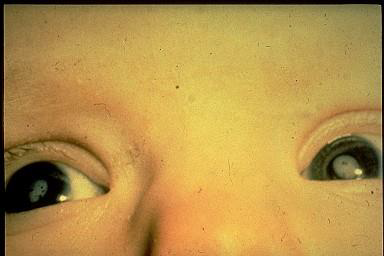 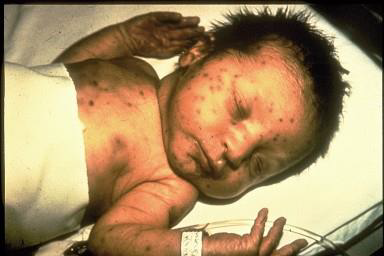 Kızamıkçık
Döküntü yüzde başlayıp, boyun, gövde, kol ve bacaklara yayılır.

Makülopapüler özelliktedir.

Döküntü belirtilerden 1-2 gün sonra başlar, 3 gün kadar sürer.

Soyulma ve hiperpigmentasyon görülmez. 

Genelde kaşıntılıdır.
Kızamıkçık
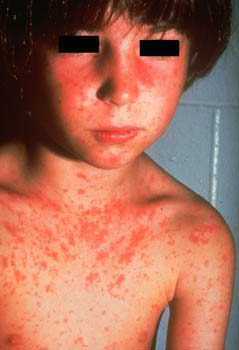 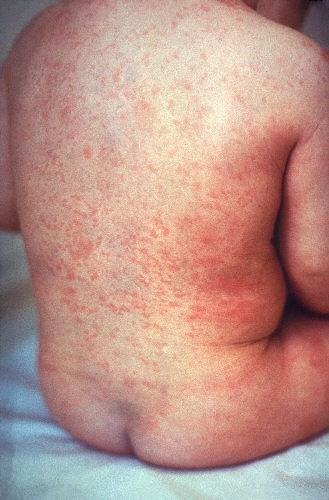 Kızamıkçık
Tedavi:
Özgün bir tedavisi yoktur. Destek tedavileri yapılır.
Antipiretik* kullanılabilir.


	Korunma:
Çocukluk çağında 12. ayda ve ilköğretim 1.sınıfta olmak üzere 2 doz KKK aşısı yapılır.

* Parasetamol 40-60 mg/kg/gün, 4 dozda, ağızdan
Kızamıkçık
Komplikayonlar:
Eklem ağrısı, 
Artrit,
Ensefalit,
Trombositopeni,
Purpura
Kızamıkçık
Sevk kriterleri:
Ensefalit,
Trombositopeni.
Kızamıkçık
Ayırıcı Tanı:
Kızamık, 
5. hastalık, 
6. hastalık, 
İlaç döküntüleri, 
EBV veya CMV enfeksiyonları, 
Adenovirus enfeksiyonları.
Eritema Enfeksiyozum
Eritema enfeksiyozum = Beşinci hastalık

Etken Parvovirüs  B19’dur.
 
En sık 5-15 yaş arası çocuklar görülür.
 
Sıklıkla kış - ilkbahar aylarında görülür.

İnkübasyon süresi 4-14 gündür.

Bulaş solunum yoluyla olur.

Bulaştırıcılık döküntüden önce başlayıp, 1-2 gün sonrasına kadar devam eder.
Eritema Enfeksiyozum
Prodromal dönem olmaksızın aniden yüzde makulopapüler tarzda döküntü ile başlar. 

1. Evre: Yüzde ‘tokat yemiş görünümü’ denilen kızıla benzeyen tablodur. 

2. Evre: Gövdeye ve ekstremite proksimaline yerleşen retiküler, ‘dantela tarzı’ döküntü olur. Ekstansör bölgelerde görülür, el ve ayaklar korunur.
Eritema Enfeksiyozum
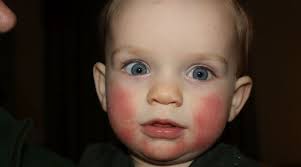 Eritema Enfeksiyozum
3. Evre: Sıcak banyo, heyecan, egzersiz ve minör travmalar sonucu oluşan rekürren döküntüler, alevlenme ve azalmalarla, ortalama 11 gün (2-39 gün) sürer.  

Döküntü çok kaşıntılıdır, soyulma olmaksızın iyileşir.
Eritema Enfeksiyozum
Tedavi:
Spesifik bir antiviral ilacı yoktur.
Tedavisi semptomatiktir.
Eritema Enfeksiyozum
Komplikasyonları:
Artrit,
Aplastik kriz,
Kronik kemik iliği yetersizliği,
Eritema Enfeksiyozum
Sevk kriterleri:
Aplastik kriz
Eritema Enfeksiyozum
Ayırıcı Tanı:
Kızamık, 
Kızamıkçık, 
Enteroviral enfeksiyonlar, 
Kawasaki hastalığı, 
Ebstein-Barr enfeksiyonları, 
Otoimmün hastalıklar, 
İlaç döküntüleri.
Roseola infantum
Roseola infantum = 6. Hastalık = Ekzantema subitum

Human Herpesvirüs (HHV) tip 6’nın yol açtığı bir enfeksiyon hastalığıdır.

İnkübasyon süresi 10 gündür. 

Solunum yoluyla bulaşır.
 
Bulaştırıcılık süresi bilinmemektedir. 

En sık 6 ay- 3 yaş arasında görülür.
Roseola infantum
Prodromal dönemi, ani başlayan ve 40°C’ye yükselen ateş ve hafif nezle belirtileri oluşturur. 

Hastalık seyrinde febril konvülziyon, ishal, öksürük görülebilir. (Ateş %6 olguda konvülziyona yol açar.)

Ateş çok yüksek olmasına rağmen genel durum son derece iyidir.

Ateş 3-4 gün yüksek kalıp kriz şeklinde düşer.
Roseola infantum
Döküntü öncesi periorbital ödem görülebilir.

Ateş düşünce hemen veya bir gün sonra gövdeden başlayıp ekstremitelere yayılan makülopapüler tarzda lezyonlar ortaya çıkar.

Döküntü 1-2 gün sürer.

Soyulma ve hiperpigmentasyon olmaksızın iyileşir.
Roseola infantum
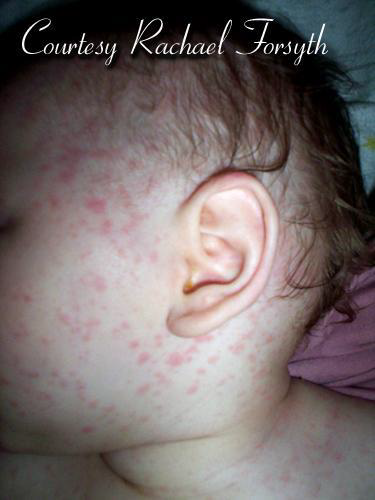 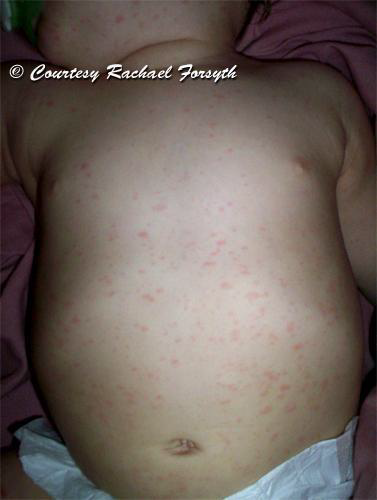 Roseola infantum
Tanı : 
Klinik ile tanı konulur. Gerekli olgularda PCR yöntemi kullanılabilir.

	Tedavi: 
Özgün bir tedavisi yoktur. Destek tedavileri  yapılır. Antipiretik kullanılabilir.
Roseola infantum
Komplikasyonları:
Ateşli konvülziyon,
Ensefalit, 
Aseptik menenjit,
Akut otitis media.
Roseola infantum
Ayırıcı Tanı:
Kızamık, 
Kızamıkçık,
Kızıl,
Enteroviral enfeksiyonlar,
İlaç döküntüleri.
Suçiçeği
Suçiçeği = Varisella

Etken Herpesvirüs grubundan varicella-zoster’dir.

En sık 1-6 yaşları arasında görülür.

İnkübasyon süresi 11-21 gündür. 

Solunum yoluyla bulaşır.
 
Bulaştırıcılığı döküntüden 24 saat önce başlar, tüm lezyonlar kurutlanana kadar devam eder.
Suçiçeği
Prodromal dönemde, ateş, karın ağrısı, baş ağrısı, halsizlik, iştahsızlık, öksürük, boğaz ağrısı görülebilir.

Lezyonlar, gövdeden küçük kırmızı papüller olarak başlayıp, gözyaşı damlası şeklinde eritematöz tabanlı veziküllere dönüşür. 

Vezikül içindeki berrak sıvı 8-12 saat sonra bulanıklaşır ve püstül olur, kurutlanarak 1-3 haftada iyileşir.
Suçiçeği
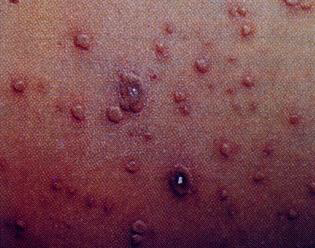 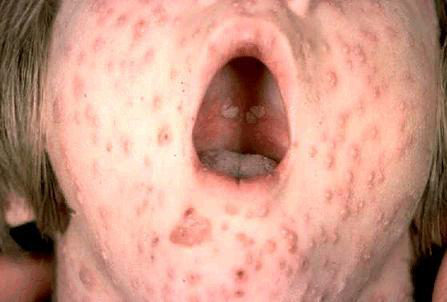 Suçiçeği
Lezyonlar 3 gün boyunca çıkmaya devam eder. Her lezyonun yaşı farklıdır. Saçlı deri, ağız mukozası ve gözü tutabilir. 

Döküntü ile birlikte 3-4 gün yüksek ateş olur. Bazen döküntü hemorajik olabilir, sekonder bakteriyel enfeksiyon gelişmezse skarsız iyileşir. 

Çok kaşıntılıdır. 

Kabuklar kalkınca geçici depigmentasyon bırakır.
Suçiçeği
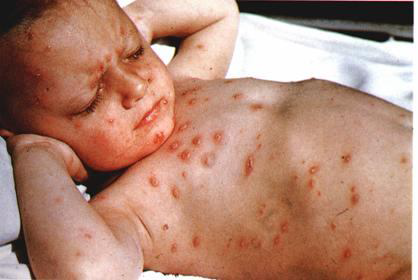 Suçiçeği
Tanı:
Klinik,
Klinik örneklerden virüs izolasyonu,
Kanda varisella IgM antikorunun saptanması,
Kanda varisella IgG antikor titresinde anlamlı artış olması.
Suçiçeği
Tedavi:
Semptomatik tedavi:
Ateş: parasetamol
Kaşıntı: Antihistaminik ilaçlar. 

Anti-viral tedavi (asiklovir) 
Bağışıklık sistemi baskılanmış hastalar. 
>13 yaş için düşünülebilir. 
Doğumdan 5 gün öncesi ya da 2 gün sonrası arasında suçiçeği başlayan annenin bebeğine.
Suçiçeği
Korunma:
Suçiçeği aşısı: 
12. ayını tamamlamış çocuklara uygulanır.
En az dört hafta arayla iki kez yapılır.
İkinci doz genelde 4-6 yaş arasında uygulanır.
Suçiçeği
Komplikasyonları:
Lezyonların bakteriyel enfeksiyonu,
Pnömoni,
Serebellar ataksi, 
Ensefalit,
Reye sendromu,
Ölüm
Suçiçeği
Sevk kriterleri:
İmmün yetmezlik,
Pnömoni,
Ensefalit
Suçiçeği
Ayırıcı Tanı:
Herpes simplex enfeksiyonları, 
Enterovirus, 
Riketsiya, 
S. aureus enfeksiyonları,
İlaç reaksiyonları, 
Dissemine herpes zoster, 
Kontakt dermatit, 
Böcek ısırığı.
El-ayak-ağız hastalığı
En sık  etkenler koksaki virüs A , koksaki virüs B ve enterovirüsdür.

Hafif seyirli bir enfeksiyon hastalığıdır.

Kesin olmasa da sularla bulaştığı kabul edilir.

Genellikle yaz ve sonbahar aylarında salgınlar yapar.

4- 6 günlük prodromal dönemden sonra yüksek ateş ve oral mukozada aft benzeri döküntüler olur.
El-ayak-ağız hastalığı
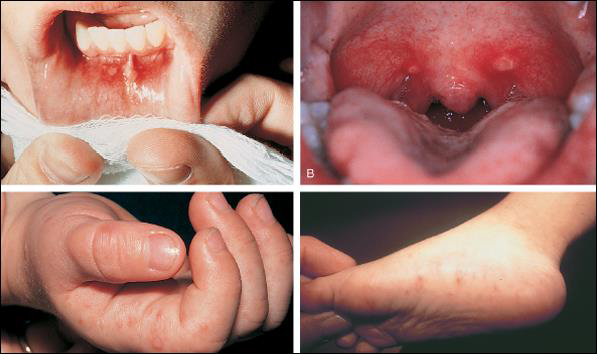 El-ayak-ağız hastalığı
El ve ayakların dorsal kısımları ve parmak kenarlarında oval şekilde  vezikülöpüstüller olur.

Üç yerleşim yerinin üçünü de tutmayabilir. 

Gövdede döküntü eşlik etmez. 

Veziküllerin hemen hemen hepsi aynı dönemdedir, polimorfik değildir. 

Kaşıntısızdır.

Skarsız iyileşir.
El-ayak-ağız hastalığı
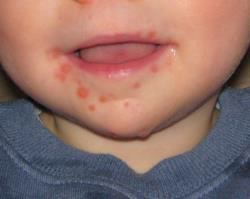 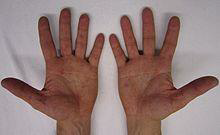 El-ayak-ağız hastalığı
Tanı:
Tanısı klinik bulgularla konulur. 

	Tedavi:
Tedavisi semptomatiktir. Asiklovir etkisizdir.
El-ayak-ağız hastalığı
Komplikasyonları:
Miyokardit, 
Menenjit, 
Ensefalit.
Kızıl
Kızıl = Scarlet Fever = Scarlatina
Etken grup A beta-hemolitik streptokok ekzotoksinidir. 

En sık 4-8 yaş arasında görülür. 

İnkübasyon süresi 3-7 gündür.

Bulaştırıcılık belirtilerin 24 saat öncesinden başlar, 2-3 hafta sonrasına dek sürer (Tedavi alıyorsa 24 saat sonra bulaşıcılık sona erer).
Kızıl
Prodromal dönemde ateş, titreme, boğaz ağrısı, baş ağrısı, bulantı, kusma, karın ağrısı, kas ağrısı, halsizlik görülebilir. 

Döküntü bu buguları izleyen 12-48 saat içerisinde başlar.

Eksüdatif tonsilit görülür.

Hastalığın ilk günlerinde dil beyaz bir tabakayla kaplıdır (beyaz çilek dili), birkaç gün içinde kırmızı çilek dili haline döner.
Kızıl
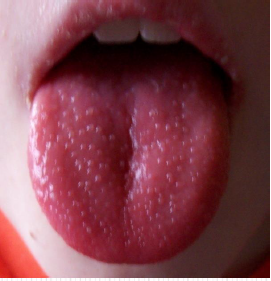 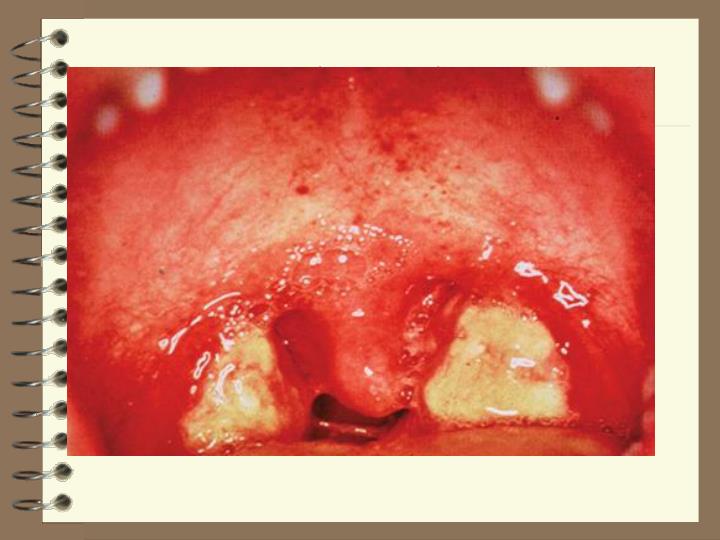 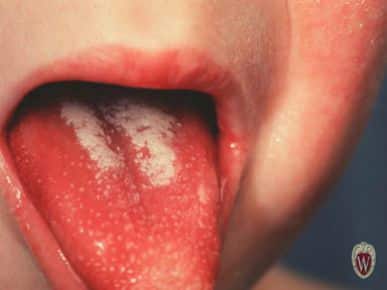 Kızıl
Döküntüler kırmızı, nokta şeklinde ya da küçük papüler döküntüler halinde olup, üzerine basıldığında solar. 

24 saatte hızla tüm vücuda yayılır,

Yüzde genel bir hiperemi vardır, ağız çevresi ise soluktur.

Deri kıvrımlarında döküntüler daha yoğundur. (pastia çizgileri)

Döküntü bir hafta kadar devam eder, ve bunu deskuamasyon izler.
Kızıl
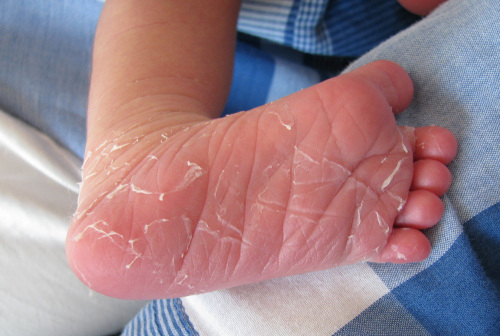 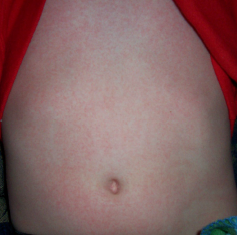 Kızıl
Tanı: 
Klinik bulgular,
Boğaz kültürü, 
Hızlı antijen testleri,
Anti-streptolizin O titresi (ASO).
Kızıl
Tedavi:
Ateş için parasetamol (40-60 mg/kg/gün, 4 dozda, oral),
Penisilin-V 50.000-100.000 ü/kg/gün, 3 dozda, oral, 10 gün,
Benzatin Penisilin tek doz, IM.
Kızıl
Komplikasyonları:
Sinüzit,
Otitis media,
Servikal adenit,
Retrofaringeal ve peritonsiller abse,
Akut romatizmal ateş,
Akut glomerülonefrit.
Kızıl
Sevk kriterleri:
Peritonsiller veya retrofarengeal apse, 
Menenjit,
Septik artrit,
Osteomiyelit.
Kızıl
Ayırıcı Tanı:
Kızamıkçık, 
5. hastalık, 
Ebstein-Barr enfeksiyonu, 
İlaç allerjisi, 
Kawasaki hastalığı
Meningokoksemi
Etken Neisseria meningitisdir.

Genellikle bir yaş altı çocuklarda görülür.

Sıklıkla kış aylarında görülür.

Ateşli döküntülü hastalıklar içerisinde asla atlamaması gereken hastalıktır.

Döküntüsü peteşiyal, pupurik döküntülerdir.
Meningokoksemi
Meningokoksemi yüksek ateş, peteşiyal ve purpurik lezyonlar, taşikardi, hipotansiyon ve menenjit bulguları ile karakterize şiddetli bakteriyel septisemidir. 

Prodromal dönemi, baş ağrısı, boğaz ağrısı, öksürük, bulantı-kusma, ani başlayan yüksek ateş oluşturur. 


Purpurik döküntüler sepsis sendromu geliştiğinde ortaya çıkar.
Meningokoksemi
Döküntü iki evrede ortaya çıkar:
1- Erken evre: Yaygın makülopapüler veya ürtikeryal döküntü biçiminde başlayıp hemorajik lezyonlara dönüşebilir ya da başlangıçtan itibaren peteşiyal olabilir.

2- Geç evre: Purpura fulminans olur, kötü prognoz göstergesidir.

Ateşli bir çocukta peteşi, purpurik döküntüler aksi ispat edilinceye kadar meningokoksemi olarak kabul edilmelidir.
Meningokoksemi
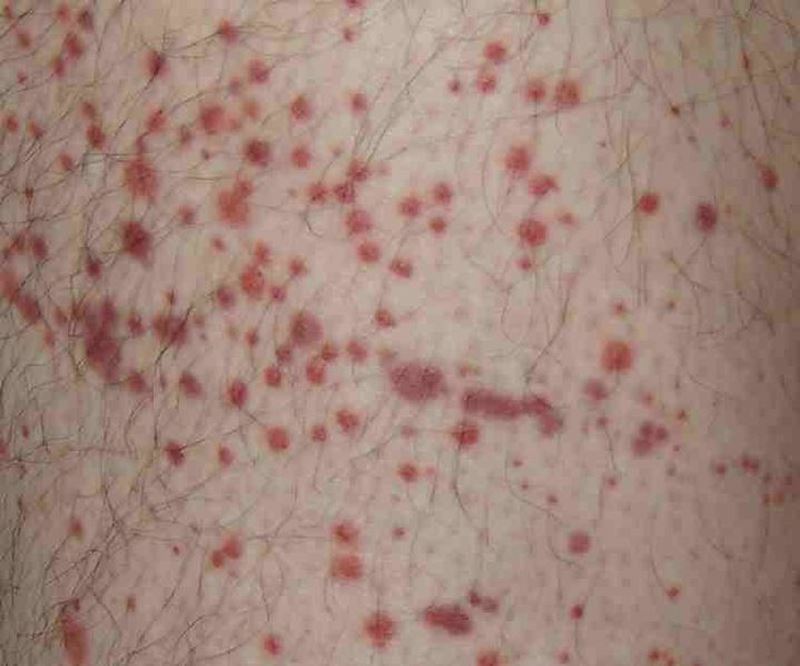 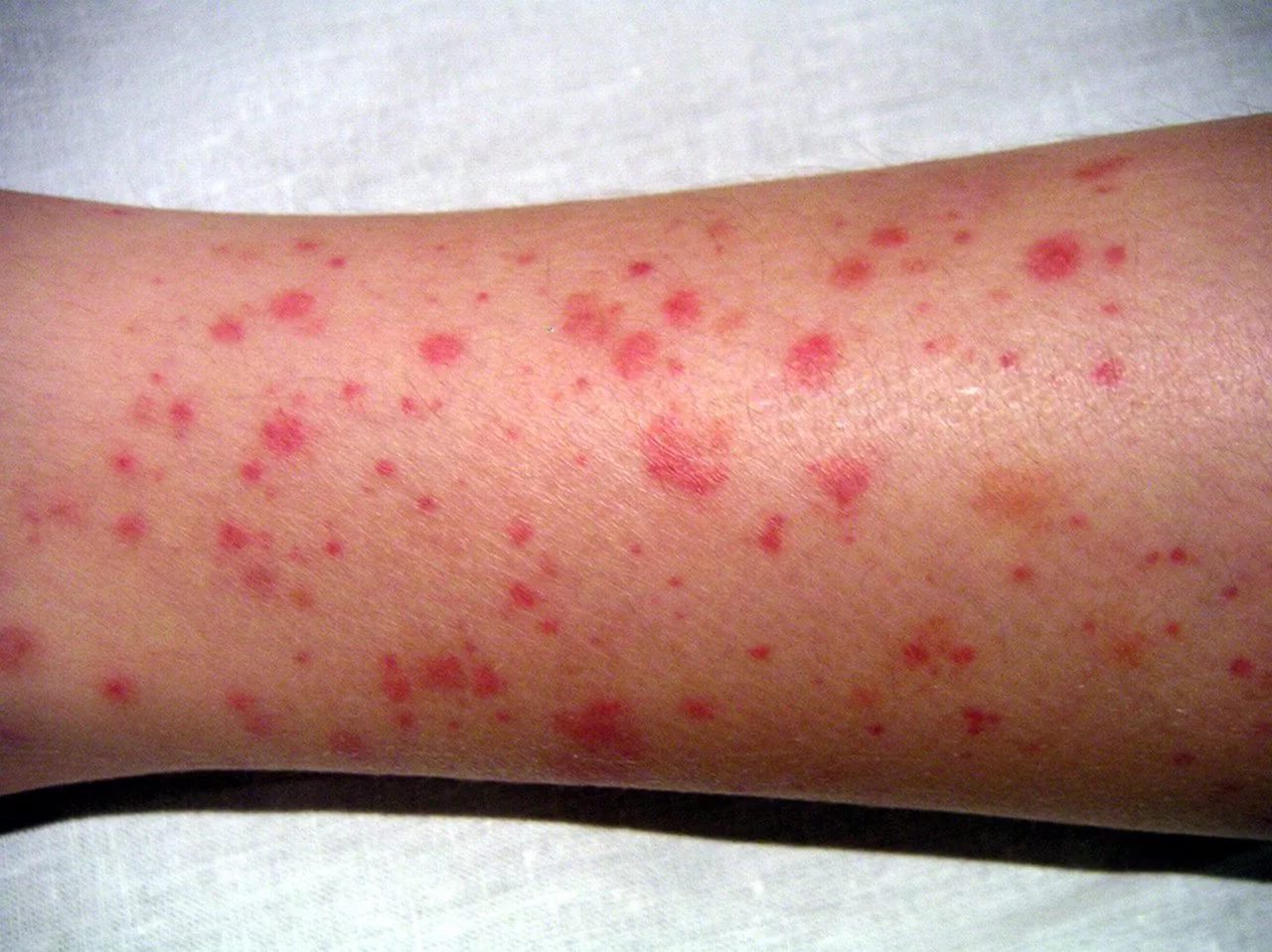 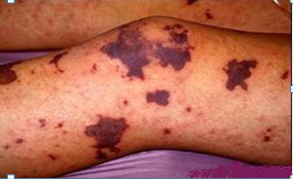 Meningokoksemi
Tedavi:
İlk 24 saat içinde tedaviye başlanmayan olguların yaklaşık yarısı kaybedilirken, tedaviye ilk 12 saatte başlamakla mortalite ve morbidite önemli ölçüde azalır.

Hasta yatırılarak intravenöz (İV) antibiyotik tedavisine (seftriakson veya sefotaksim) başlanır. 

Tedavi süresi 7-10 gün.
Kırım Kongo Kanamalı Ateşi
Etken Bunya viridae ailesindendir.

Rastlantısal olarak kene ısırığı ile bulaşır ve ısırılan vakaların 1/5’inde hastalık gelişmektedir. 

Prodromal semptomlara yüksek ateş, miyalji ve peteşi, purpurik döküntüler eşlik eder.

Ülkemizde meningokoksemi ayırıcı tanısında unutulmamalıdır.
Kırım Kongo Kanamalı Ateşi
Tanı: 
Klinik bulgular.
Laboratuar:
Kan, vücut sıvıları ya da doku örneklerinde viral RNA’nın gösterilmesi,
Spesifik IgM pozitifliği,
IgG titresinde 4 kat artış.
Kırım Kongo Kanamalı Ateşi
Tedavi:
Destek tedavi :
Trombosit
TDP
Eritrosit 
Tam kan
IV hidrasyon
Organ yetmezliğine yönelik destek
Kawasaki Hastalığı
Kawasaki hastalığı çocukluk çağının akut bir vaskülitidir.

Etiyolojisi bilinmemektedir.

En sık 6 ay-5 yaş arasında görülür.

Klinikte genellikle ani, antipiretiklere ve antibiyotiklere yanıtsız yüksek ateş vardır. Hastalık tedavi edilmezse, ateş 5-30 gün sürer.
Kawasaki Hastalığı
Tipik olarak ateşin 5 günü içinde polimorf döküntüler belirir ve 2 gün içinde yayılır. 

En sık olarak yaygın makülopapüler tarzda deri döküntüsü gözlenir. 

Genellikle gövdede yerleşimlidir. Ancak yüze, ekstremitelere ve perineye yayılabilir. Hiçbir zaman veziküler veya büllöz tarzda değildir.
Kawasaki Hastalığı
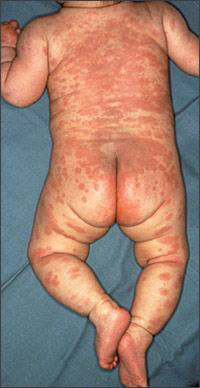 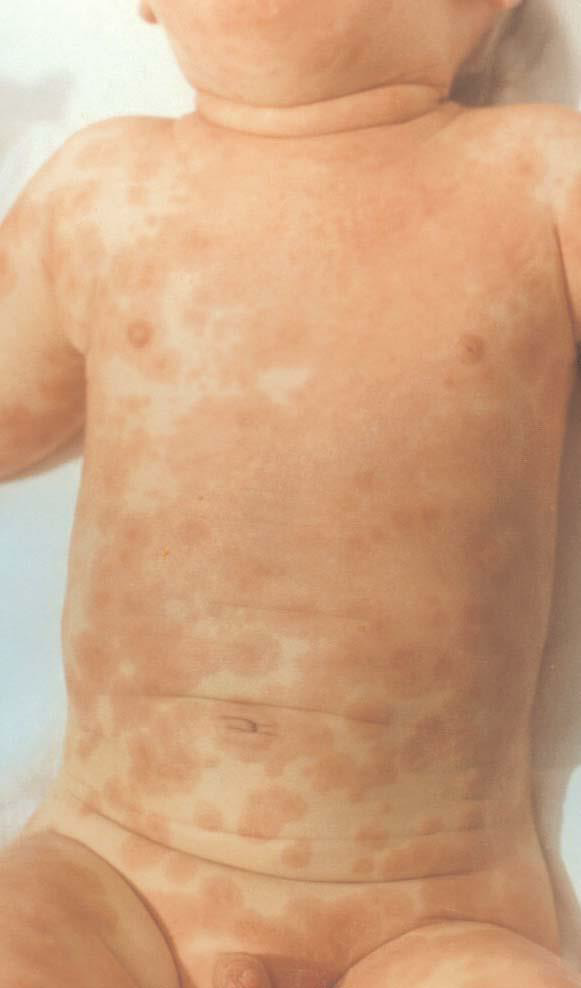 Kawasaki Hastalığı
Döküntü kaşıntısızdır.

Dudaklar genellikle kırmızı, kuru, soyulmuş ve çatlamıştır. 

Orofarinkste diffüz eritem ile çilek dili vardır, fakat erozyon ve ülser yoktur.
Kawasaki Hastalığı
Beş günden uzun süren ve antipiretiklere yanıt vermeyen ateşe ek olarak 5 bulgudan dördünün olması tanı ölçütüdür:
1- Bilateral pürülan olmayan bulbar konjonktivit 
2- Ağız bulguları: Kırmızı çilek dili, dudaklarda ödem, eritem, fissür ve kanama, orofarengeal eritem,
3- Polimorf eritematöz döküntü 
4- El ve ayak bulguları: Endurasyon ve ödem, periungal soyulma 
5- Tek taraflı 1,5 cm'den büyük ve ağrısız lenfadenopati
Atopik Dermatit
Atopik dermatit  dünya genelinde sık görülen inflamatuvar cilt hastalığıdır.

Genel olarak atopik dermatit çocukların %25’ini etkilemektedir.

Hastalığın başlangıç yaşı en sık 3.-6.’ncı aylar olup hastaların %45’inde ilk 6 ayda, %60’ında 1 yaştan önce, %85’inde ise 5 yaştan önce klinik bulgular gözlenmektedir.
Atopik Dermatit
Atopik dermatitli hastaların %50’den fazlasında astım, yaklaşık %75’inde alerjik rinit gelişir.

Akut atopik dermatit lezyonları yoğun kaşıntılı, kabuklu eritematöz papül ile karekterizedir.
Atopik Dermatit
Bebeklik dönemi (infantil dönem, 2 yaş altı):
Bebeklerde ve küçük çocuklarda yanaklar veya saçlı deri ve ekstremite ekstansör yüzlerinde akut lezyonlarda veziküller görülür, şiddetli olgularda seröz eksudalar ve krutlar izlenir.
 
Kronik dönemde kaşıntılı, eritemli, skuamlı ve krutlu lezyonlar görülür.
Atopik Dermatit
Atopik Dermatit
Çocukluk çağı/okul çağı (2-12 yaş):
 Fleksural bölgelerde, el-ayak bileği volar yüzlerinde ve boyunda subakut ve kronik dönem egzematöz lezyonlar görülür.

Daha az eksudasyon gösteren likenifiye, plaklar izlenir. 

Özellikle boynun her iki yanında atopik “dirtyneck = kirli boyun” adı verilen retiküle pigmentasyon görülebilir.
Atopik Dermatit
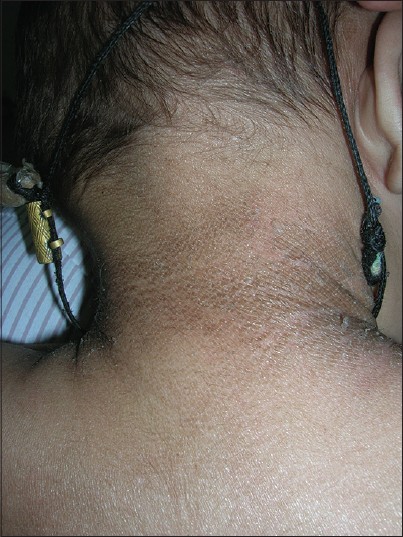 Atopik Dermatit
Tanı:
Atopik dermatit tanısı öykü ve klinik özelliklere dayanarak konmaktadır. 

Hanifin Rajka atopik dermatit tanı kriterleri:
Major Kriterler:
Kaşıntı
Ailede atopi öyküsü
Tipik morfoloji ve dağılım 
İnfantlarda yüz, extensor bölge tutulumu 
Erişkinde flexor bölgede likenifikasyon
Kronik yineleyen dermatit
Atopik Dermatit
Tedavi:
Hasta ve yakınlarının eğitimi, 
Genel önlemlerin alınması, 
Alerjenlerin saptanması ve kaçınılması, 
Derinin nemlendirilmesi kaşıntı-kaşıma döngüsünün kesilmesi,
Topikal kortikosteroidler  
Topikal kalsinörin inhibitörler
iAntihistaminikler, immünomodulatörler, antimikrobiyaller ve fototerapidir.
Atopik Dermatit
Ayırıcı Tanı:
Kronik dermatozlar:
Kontakt dermatit,
Kserotik egzema,
Liken simpleks kronikus, 
Psoriazis, 
Enfeksiyöz hastalıklar (Kandidiyazis, uyuz, impetigo, dermatofitozlar),
Konjenital immün yetmezlikler, 
Nutrisyonel eksiklikler
Özet
Kaynaklar
1- Birinci Basamağa Yönelik Tanı ve Tedavi Rehberleri  (2012)

2- Tuygun, N., Tanır, G. (2005). Döküntülü Hastaya Yaklaşım.  Sürekli Tıp Eğitimi Dergisi.  14.2  S:26-30

3- Varkal, M. A., Yıldız, İ., Ünüvar, E. (2015). Çocuklarda Ateşli Döküntülü Hastalıklar. İstanbul Tıp Fakültesi Dergisi. 78.1 S: 23-32

4- Çocukluk Çağı Döküntülü Hastalıkları Dr.Öğr.Üyesi A. Selda Tekiner

5- Türkiye Atopik Dermatit Tanı ve Tedavi Rehberi (2018)

6- Aydoğan, Ü., Koç, B., Sarı, O. (2016). Temel Aile Hekimliği. Güneş Tıp Kitapevi.